Observing Strategies and Constraints
Marco Sirianni
European Space Agency
JWST Info Day – INAF 17 March 2017
Introduction
JWST is very different from HST

It has been designed to be be operated in a  more autonomous way

It’s instruments are more complex (more powerful and versatile)
Mosaic
Parallels
Dithering
Template
ETC
Visit
Event Driven
APT
Orient
Visibility
JWST is an event driven observatory
Scheduling is done uploading a queue of activities to be executed sequentially
Event driven commanding allows autonomous operations for 7-10 days
From the list of activities, the on-board computer issues commands in real time to FSW
Telemetry will tell if a command has been completed and allows to start the next one
Automatic response to real time error by skipping affected observations
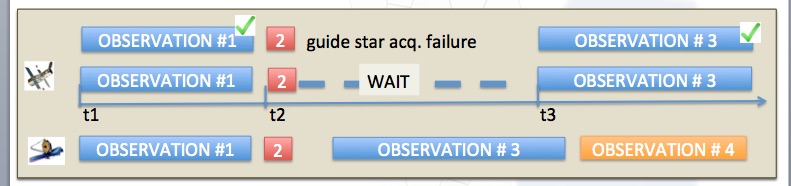 Program, Observation and Visit
Program: one or more observations
Program [P-1]
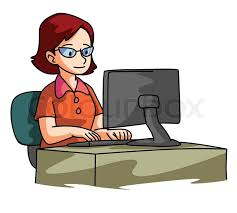 Observation: realization of an 
Astronomer Proposal Tool APT 
template



Visit: single element of an observation
that can be executed with one single
guide star acquisition 
(max duration 24hr)
Observation [O-1]
Observation
[O-2]
VISIT [V-1]
VISIT [V-1]
VISIT [V-2]
VISIT [V-2]
VISIT [V-3]
APT
The scheduling system creates a sequence of visits to be executed
[P1/O2/V2, P3/O1/V1, P2/O1/V2…..]
Observing Templates
JWST uses pre-defined observation templates for each supported observing mode (see also APT talk)

Once the user select a specific instruments he/she can work with a specific set of templates
Observing Templates - II
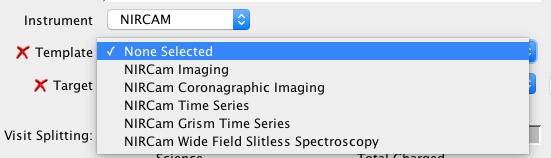 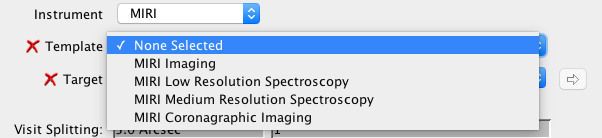 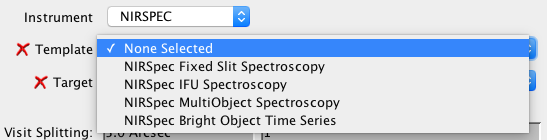 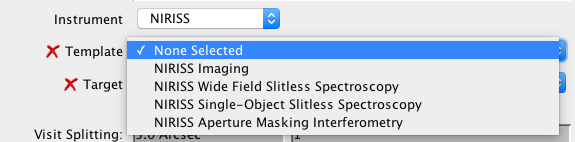 Observing Templates -III
Within a template the user can select
Instrument configuration (Filters, Grating)
Detector configuration  (readout patter, number of exposures, exposure settings)
Dither patterns
Target acquisition parameters (if applicable)

The template approach reduces some of the flexibility from the user point of view   but allows a more simplified handling of the autonomous operations of the observatory

Templates can and will be updated between cycles
Many possible readout patterns
Each instrument team has defined several different optimal detector readout  patterns. Some of them strive to find a balance between maximum S/N and bandwidth limitation by averaging on board multiple reads.
To increase the dynamic range many different subarrays are also defined
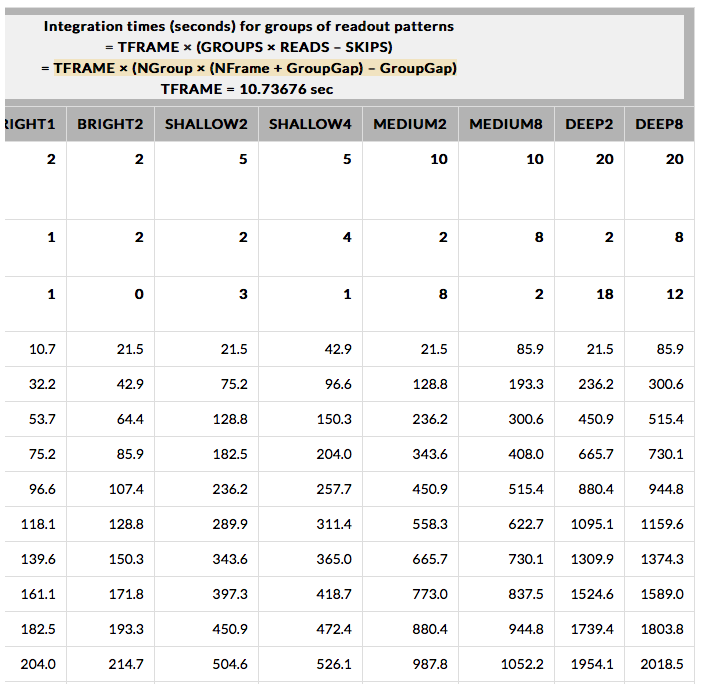 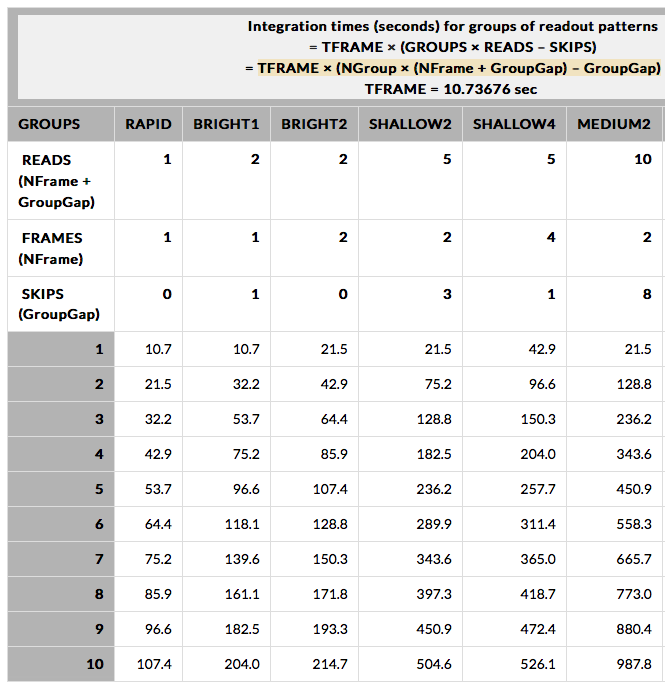 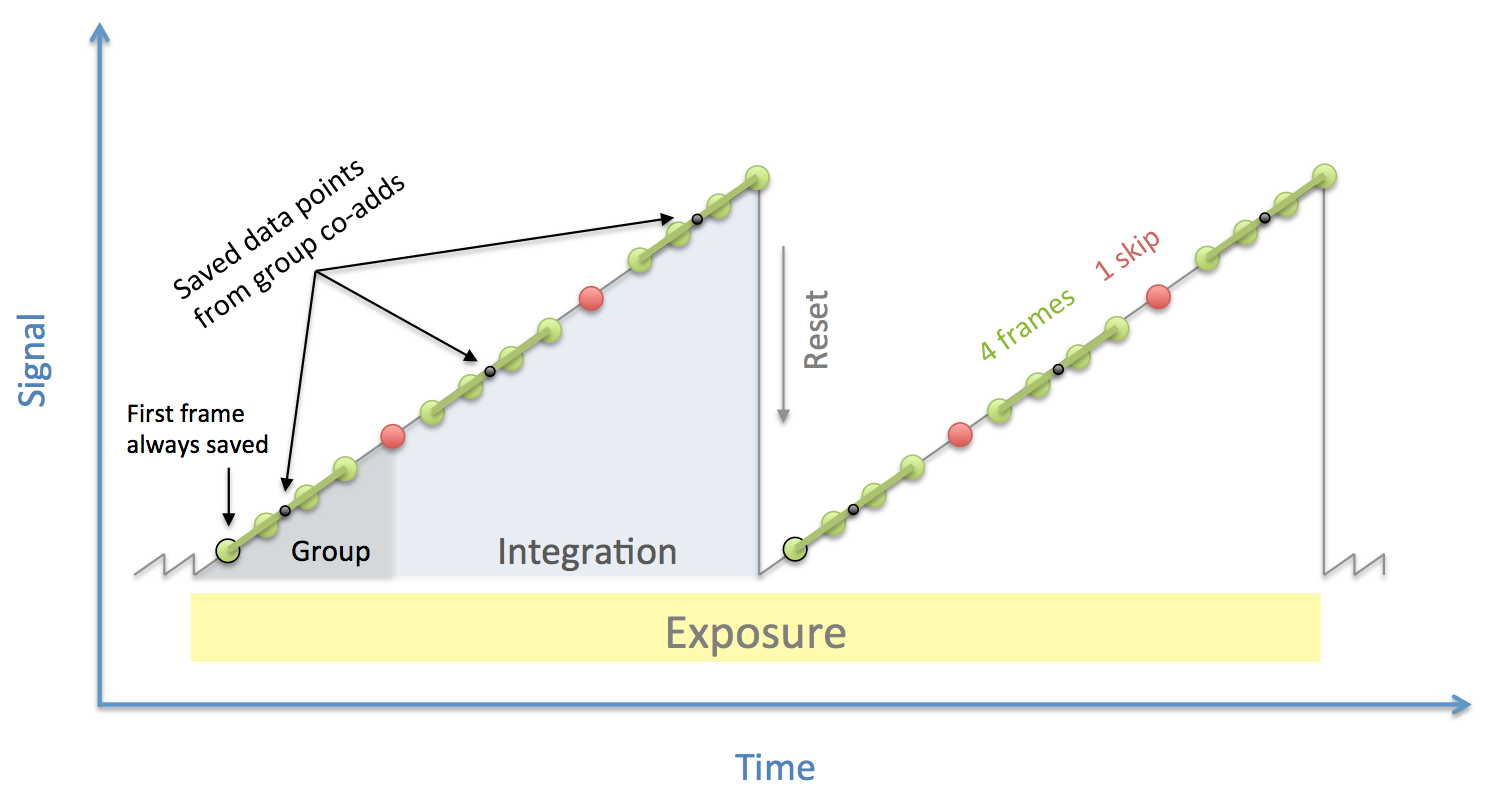 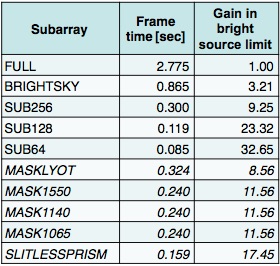 Dithering –I
Dithering is now a standard and recommended practice

It allows to:

 mitigate detector defects (low frequency flat field error, clusters of bad pixels)
 bridge gaps between detectors (for  imaging and spectral coverage)
 mitigate persistence for bright objects in the field of view

 improve spatial sampling
 improve spectral sampling
Primary Dither
Sub-Pixel
Dither
Dithering - II
For all instruments, each observing mode template offers different dithering options for primary and secondary dithers
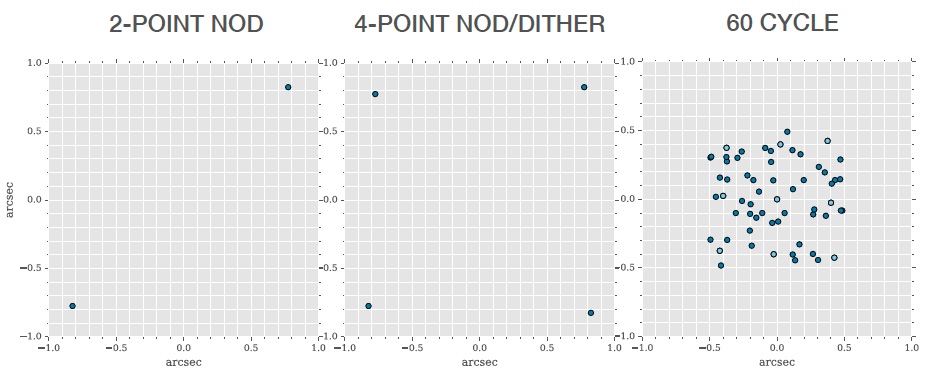 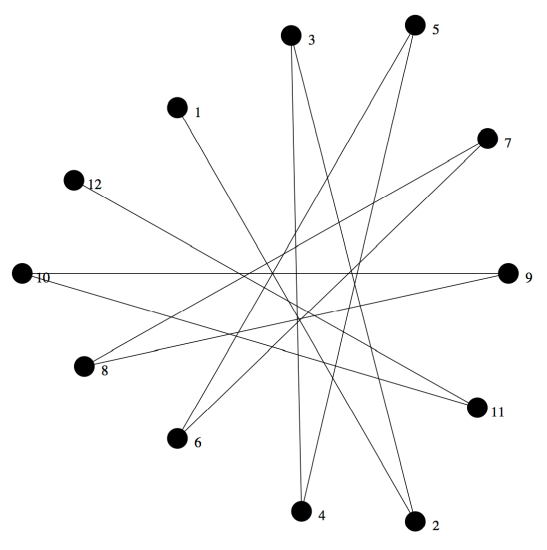 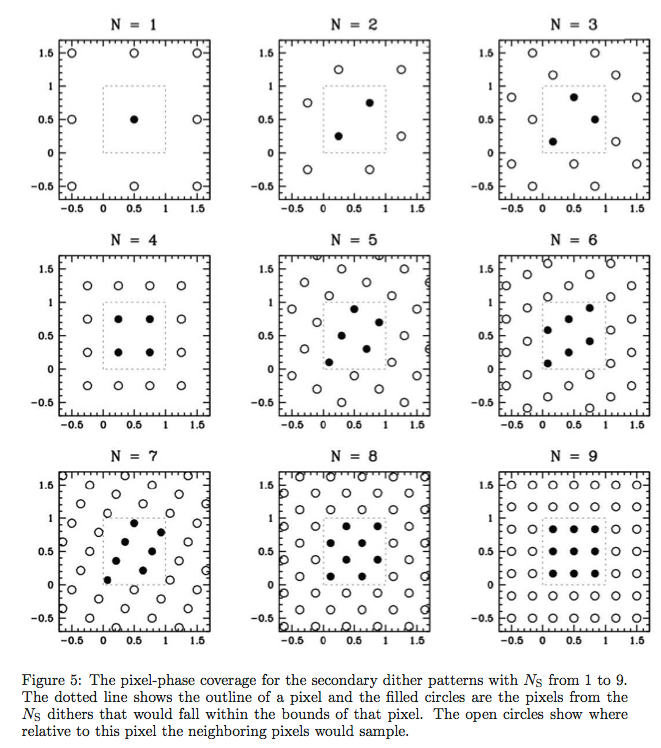 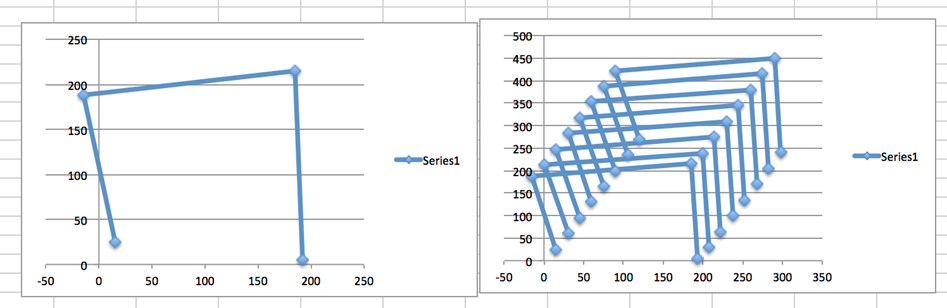 The Instrument teams are 
still working on the dither
pattern definition 
and optimization in preparation 
for cycle 1 Call.
MOSAICS
Mosaics can be designed directly in APT
At each tile the instrument and exposure configurations are the same


Particular attention should be put in designing mosaics:
APT may divide an observation in multiple visits (example if the distance of the tiles is of greater than 30-60”)
Each visit requires a new target acquisition (~ 10 min overhead)
Depending on the size of the mosaic (number of tiles) and their overlap, it is possible to optimize the visit breakdown so more than one tile is acquired in a single visit
JWST Background sources
NIRISS
NIRSpec
NIRCam
MIRI
0.5
5
10
15
20
25
30 mm
Zodiacal and 
Galactic background
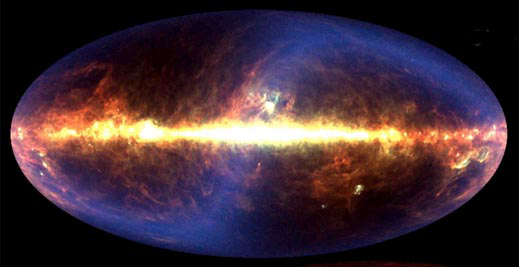 Stray light
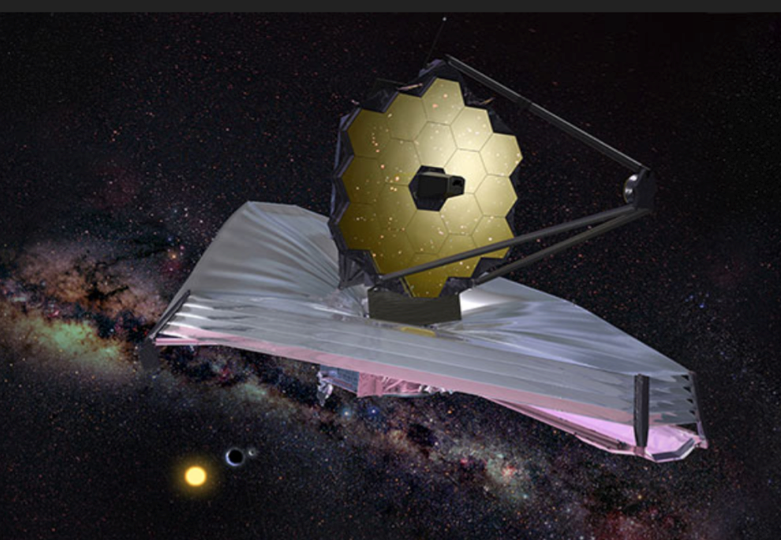 Thermal Emission
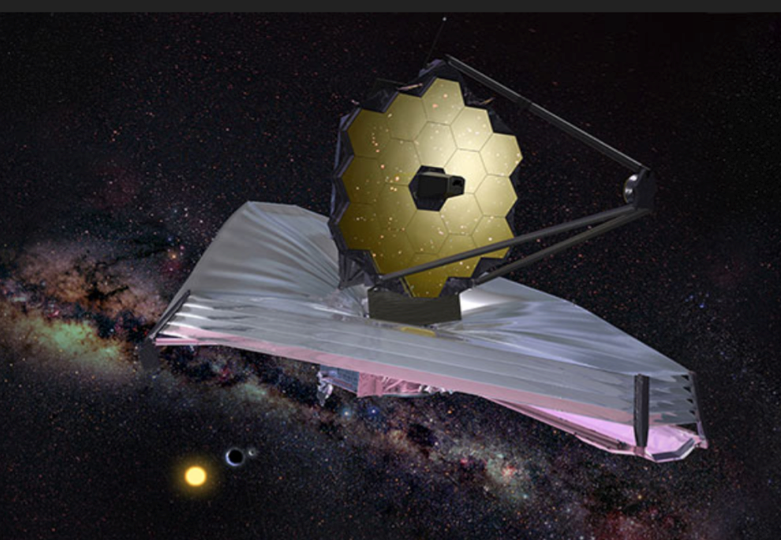 Detector Noise
Background -II
All the background sources have been modeled in the ETC
Specific observing strategies (dithers, and “nods”) will help removing the background. 
Different techniques are available in each template
Observers should plan to acquire background data in all different epochs of their observations. 

Dedicated exposures are used by the pipeline for background subtraction
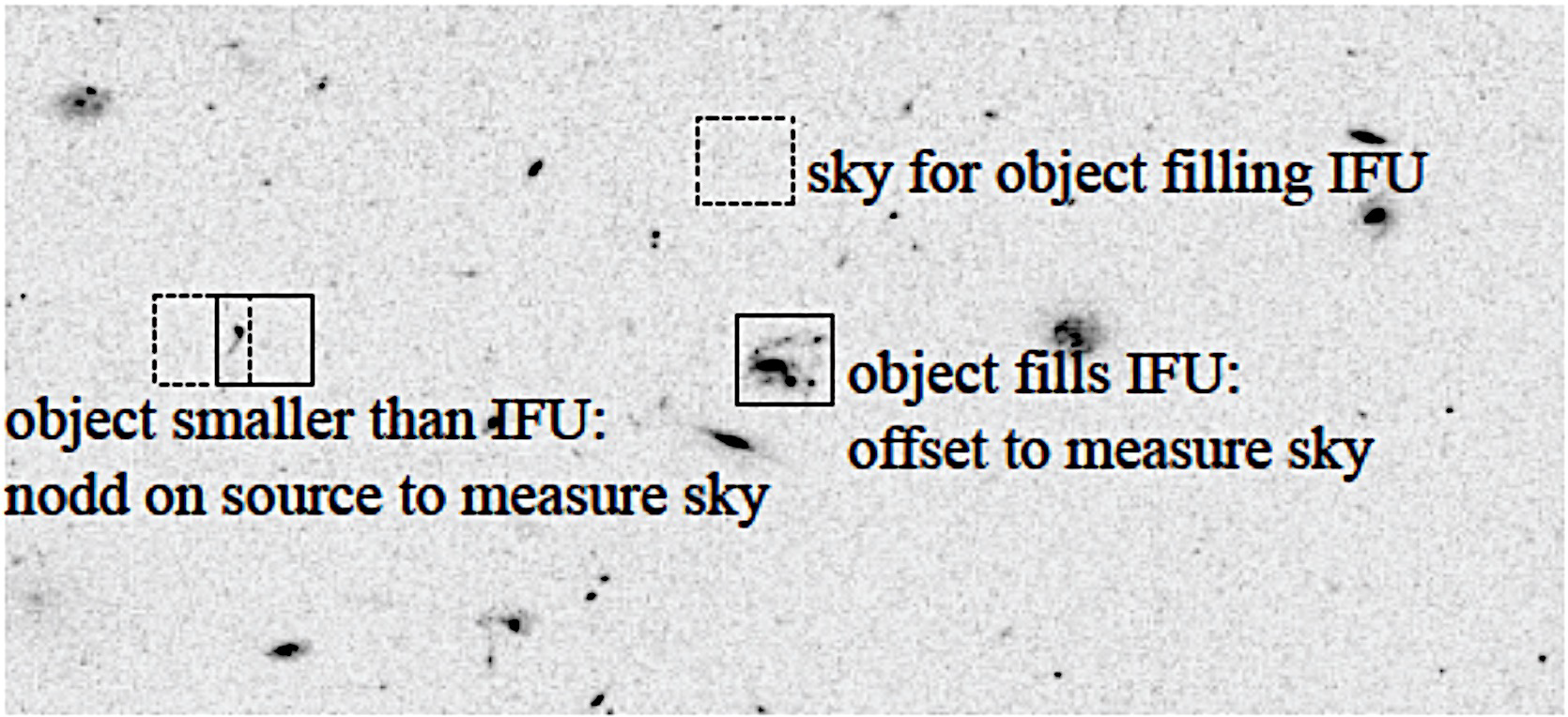 Parallel Observations
JWST was originally conceived as a “prime-only” observatory

 parallel observations were envisaged only for internal calibration

In order to maximize the efficiency of the observatory and the scientific return of the mission parallel science observations have been added to the plan (late)

Some capabilities will be available already in cycle 1, more in the following cycles
Pure Parallels
Pure parallels are matches against observations from multiple approved programs (i.e. Post TAC)

Pure parallels cannot impact the 
observing scheme of the prime 
observation (are therefore much
more limited and less optimized
than coordinated parallels)


Zero proprietary time
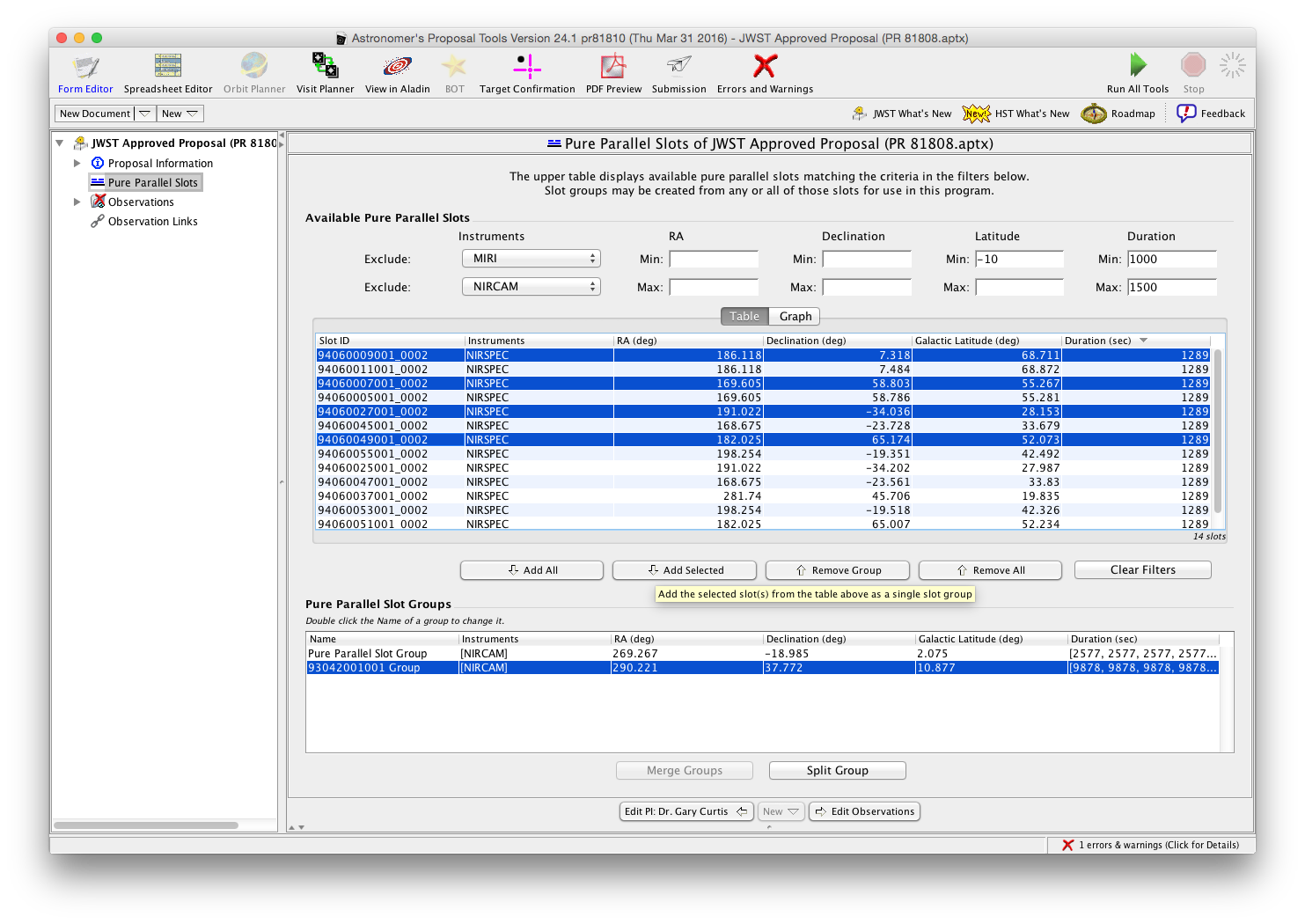 Coordinated parallels
One single proposal (via APT with dedicated templates)
All observations contribute to a single coherent science program


Dedicated APT templates will allow
optimization of  the observing 
scheme (dithers,  filter changes, etc.)


For cycle 1 only  2 SIs in parallel
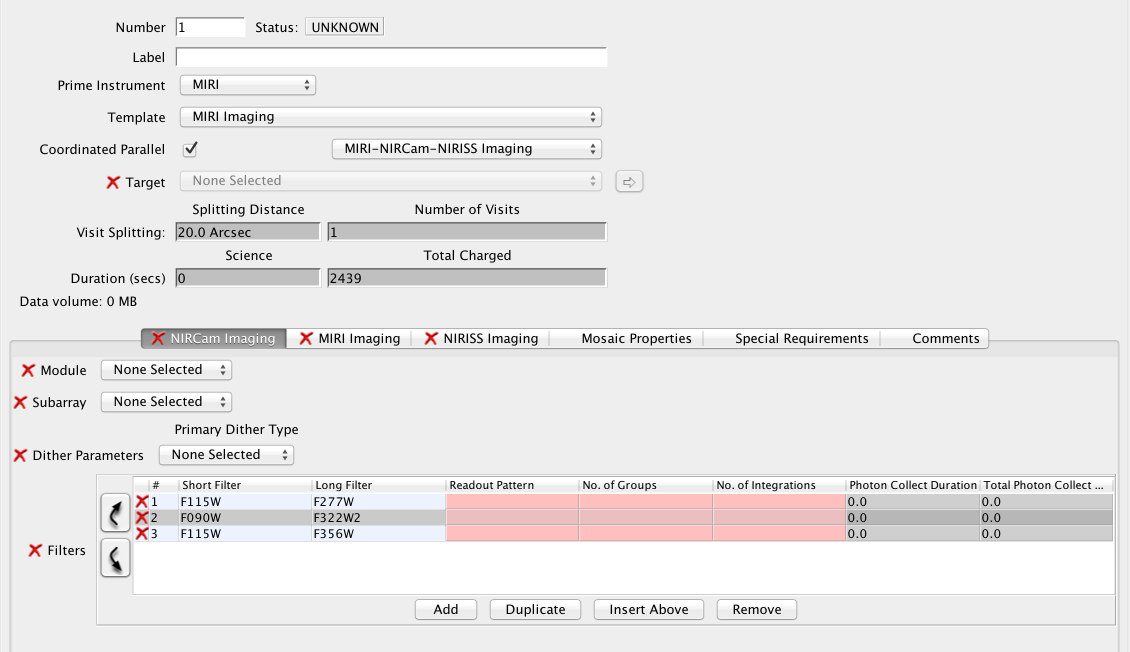 Available coordinated parallels in cycle 1
NIRCam Imaging  + MIRI Imaging
NIRCam Imaging  + NIRISS slitless spectroscopy
MIRI Imaging  + NIRISS slitless spectroscopy
NIRSpec MOS + NIRCam Imaging
NIRCam Imaging  + NIRISS Imaging
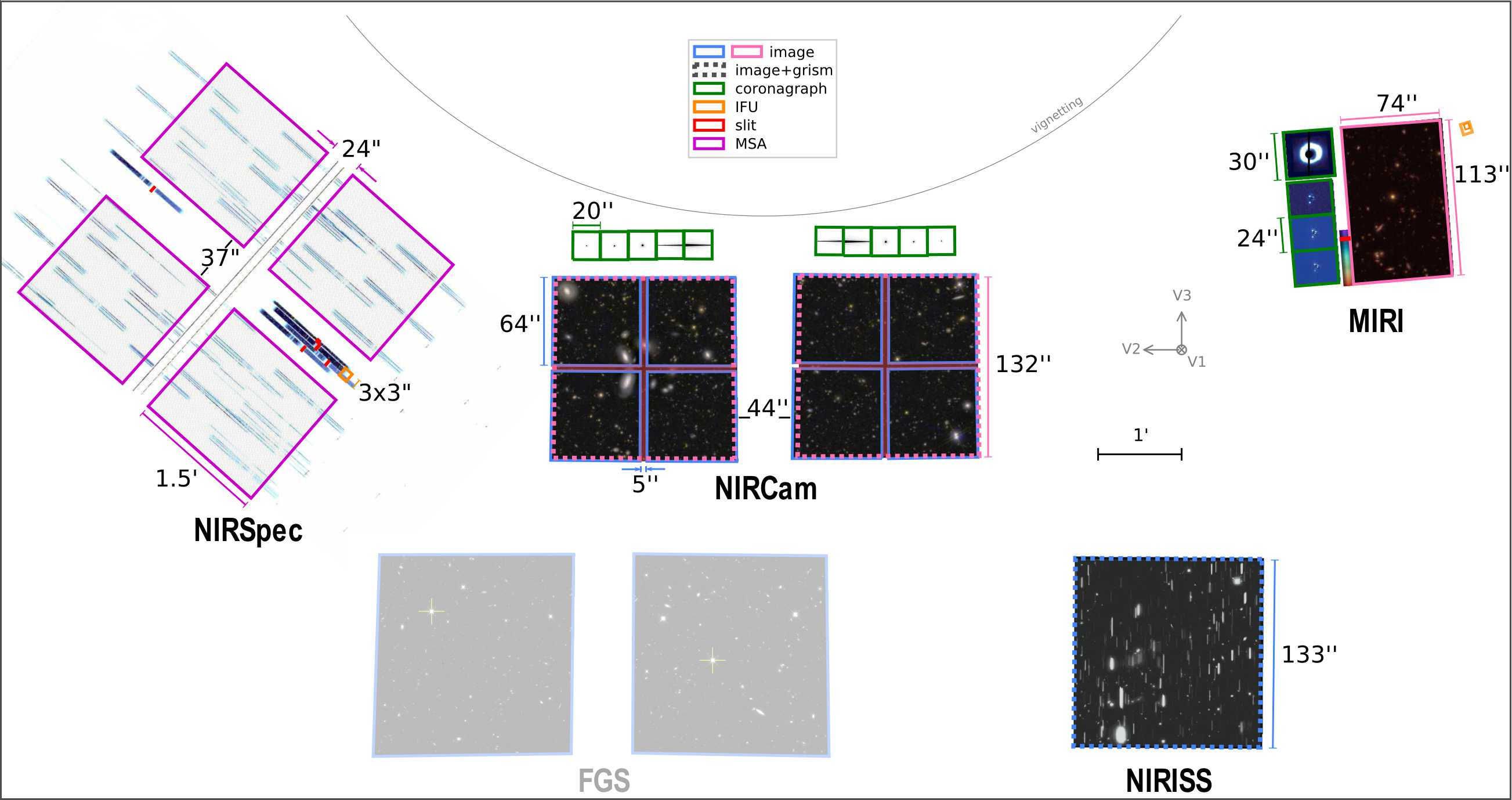 Not all parallel APT Templates
are yet available
Attitude Constrain
In order to maintain the telescope in the shade of the sunshield the relative attitude of JWST vs. Sun is limited  between 85 and 135 degrees and the roll around the OTE line of sight is limited to ± 5 degrees
50o
OTE line of sight
± 5O
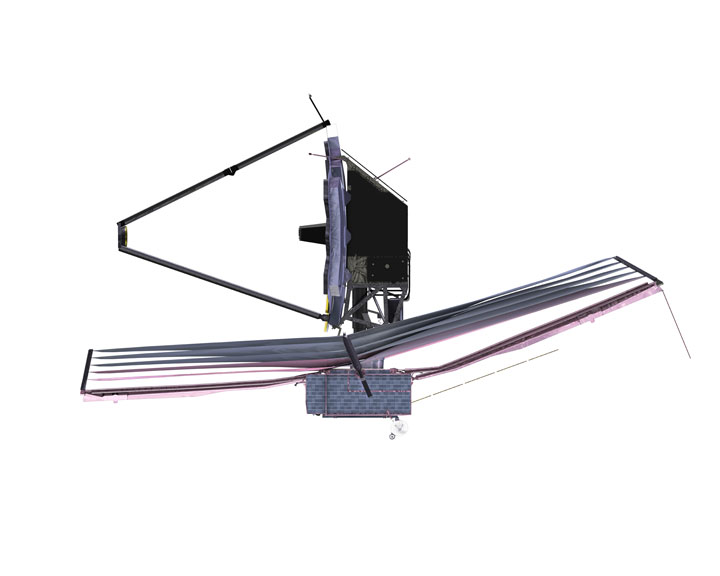 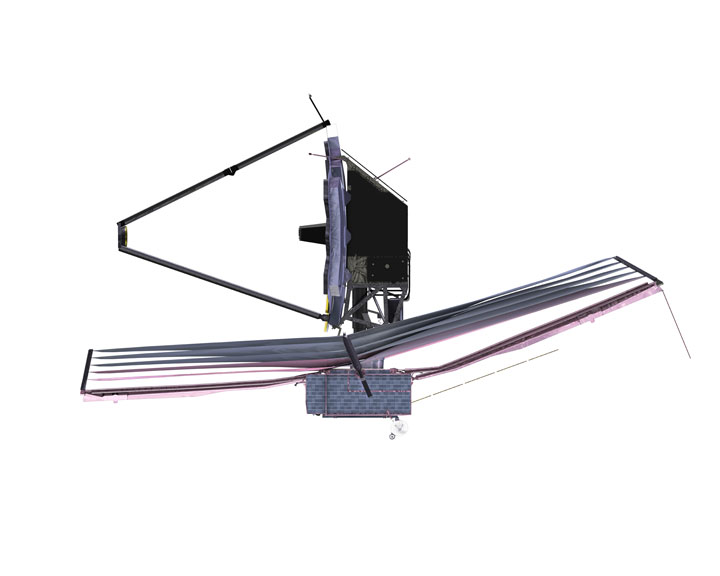 135o
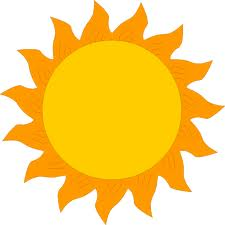 85o
360o
JWST Field of Regard
North  Ecliptic Pole
North
 Continuing Viewing Zone
At any given time  field of regard (FOR)
covers about 45% of the sky (vs. 80% of HST)
5o
45o
As JWST orbits the sun the FOR moves across the sky limitation on when a target is visible and for  how long
360o
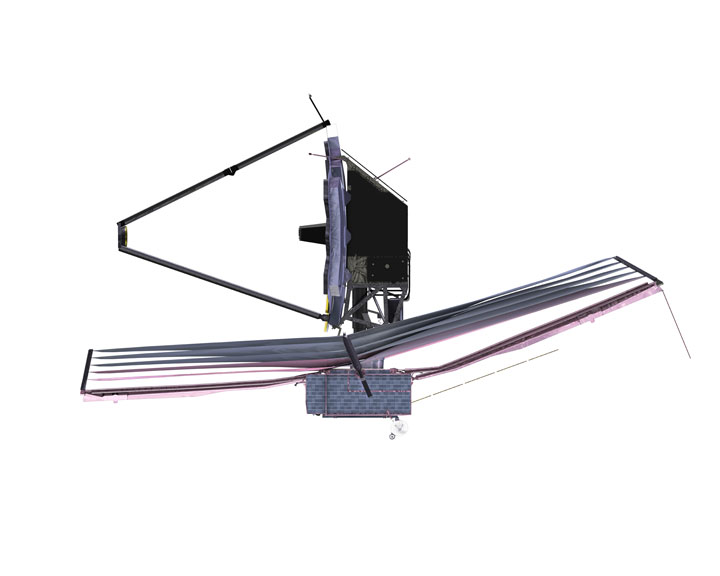 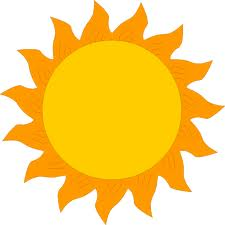 South
 Continuing Viewing Zone
Target Visibility per year
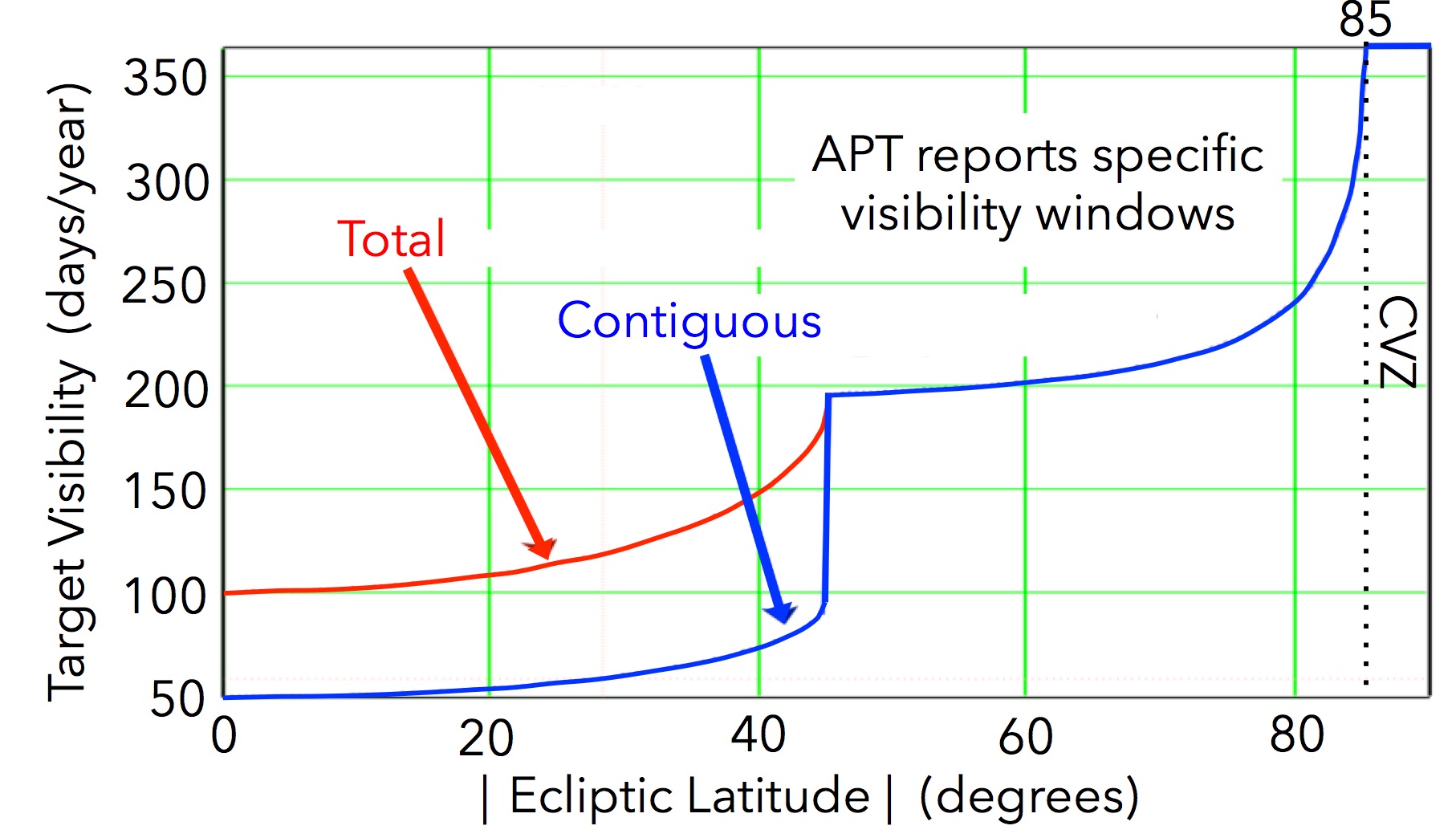 Targets within 5o of the ecliptic poles are always visible
Targets near to the ecliptic poles (45-85o) are visible for over half a year
Targets close to the ecliptic plane (<45o) have visibility of ~53 days every six month visible (with 180o delta roll)
Aperture Position Angle
Sometimes a specific orientation for the instrument Field of view is needed /desired (e.g. Coronagraphy, NIRSpec MOS, Imaging Mosaic )
Not all instruments have their reference y axis aligned with the observatory V3 axis
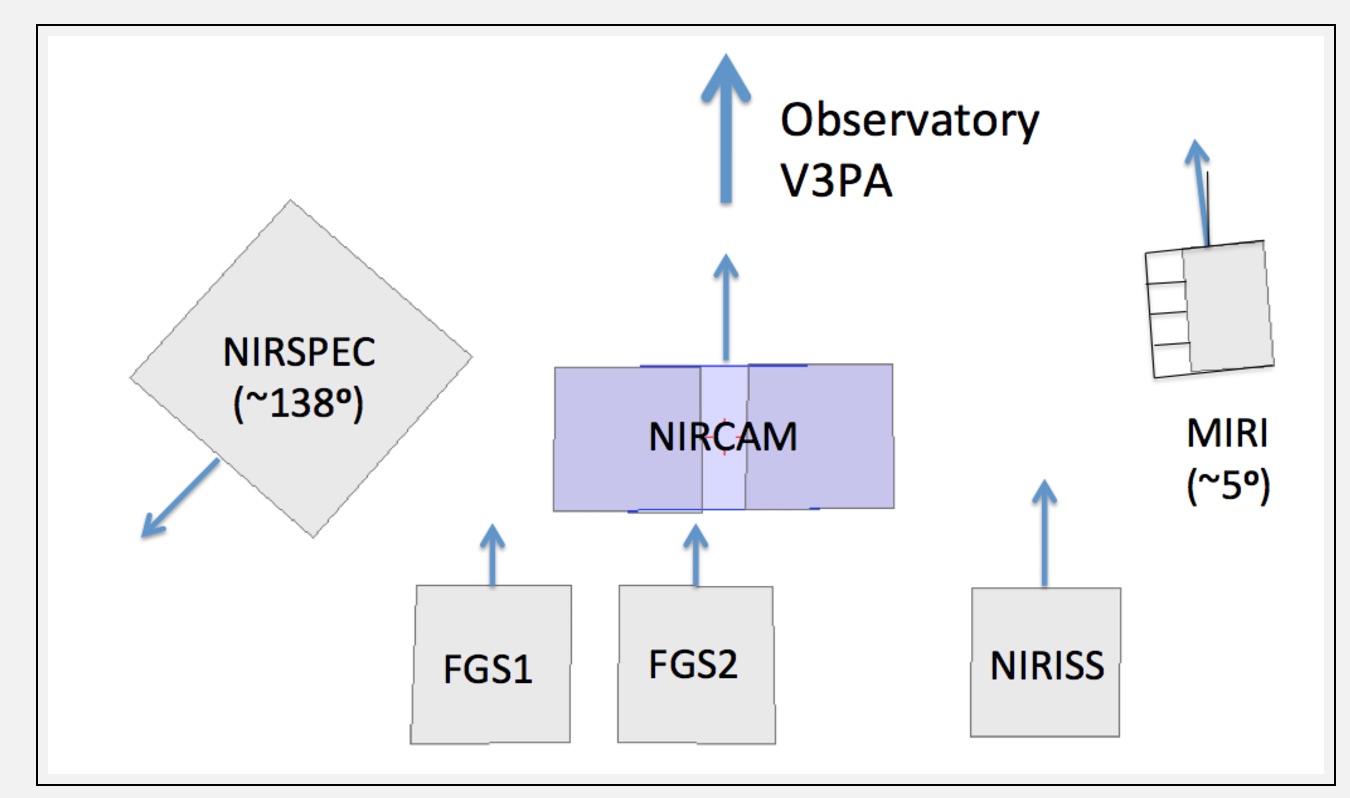 It is important to know what is the available PA for a specific aperture t as a function of time
a) Specifying strict PA requirements  could make the observation un-schedulable
b) User should be careful when linking different observations with the “Same PA as” since different Instruments have different PAs
Visibility Tools
It is a very good practice to assess the  target visibility and PA flexibility for a target before start planning the observation with APT (in particular for object closer to the ecliptic plane)


STScI has prepared two tools:
	General Target Visibility Tool (GTVT)
             Coronagraphic Visibility Tool (CVT)
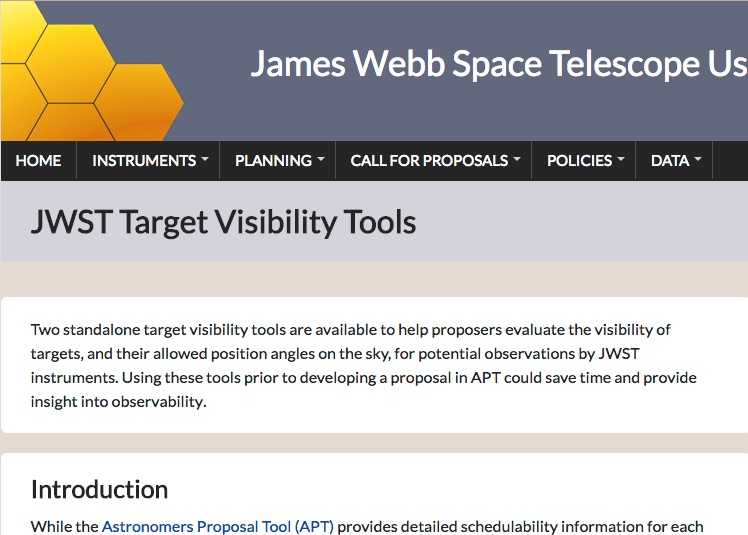 General Target Visibility tool
For a given target it provides visibility windows and PA availability for each SI as a function of time

Python tool available as part of astoconda  (conda channel maintained by STScI)
GTVT – Example 1
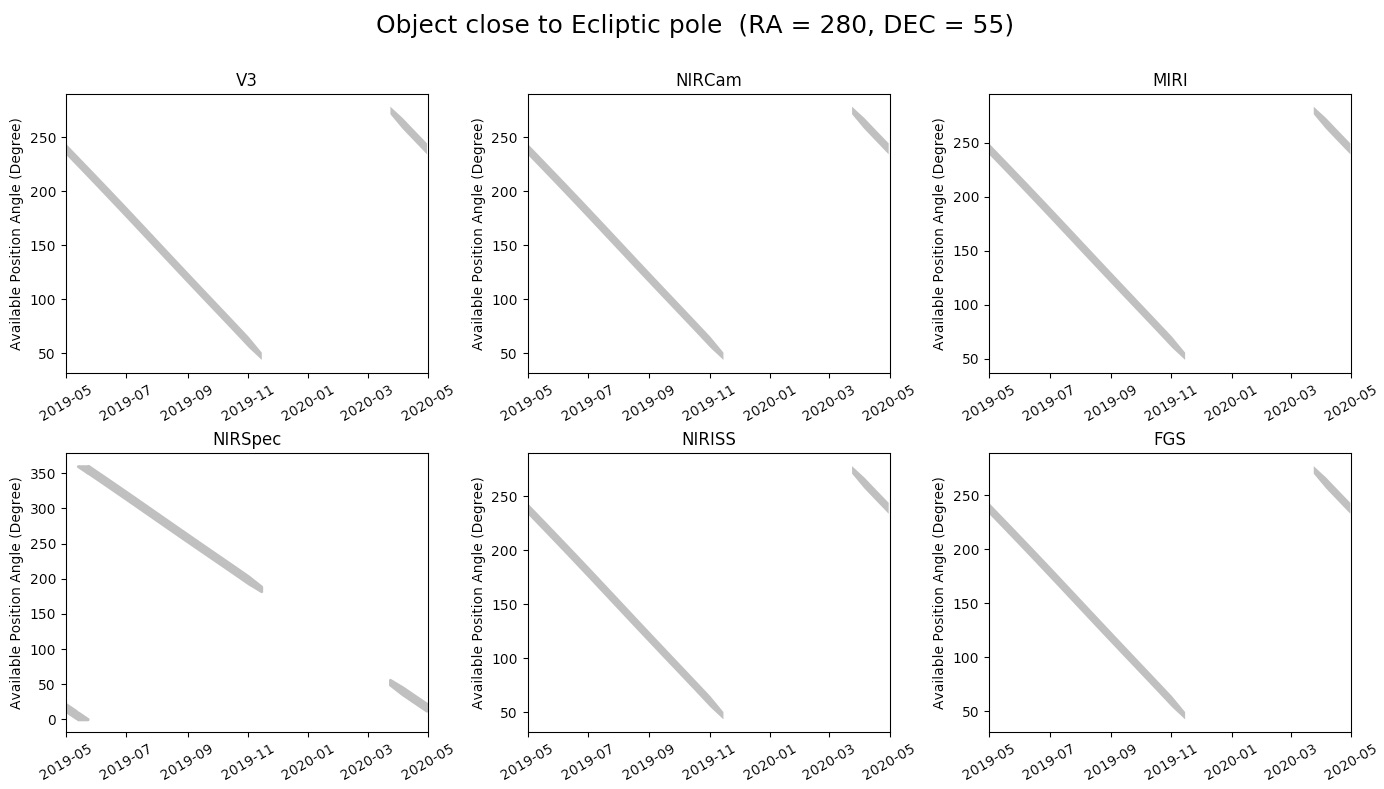 Visibility in May-2019/May-2020
Good PA flexibility
(but be aware of difference with MIRI and NIRSpec
Not visible for 3 months
GTVT – Example 2
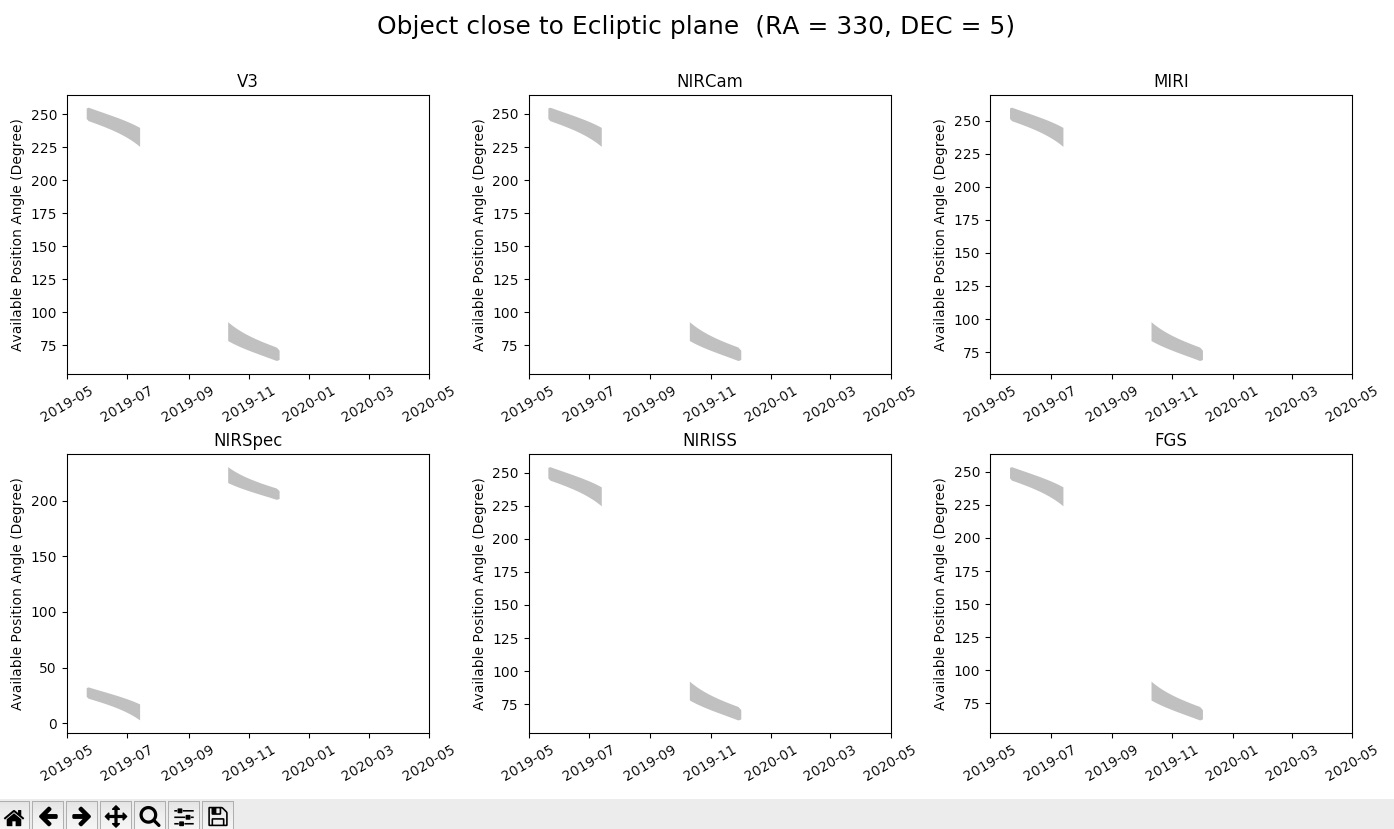 Visibility in May-2019/May-2020
Very Limited PA
Limited visibility: 2 periods of ~ 50days separated by 6 months
Example
Many NIRSpec MOS observations will require NIRcam pre-imaging  (same PA not required but same FOV coverage)








In addition limited roll angle limit multiplexing opportunity (more later)
6 months
6 months
~50d target  visibility
~50d target  visibility
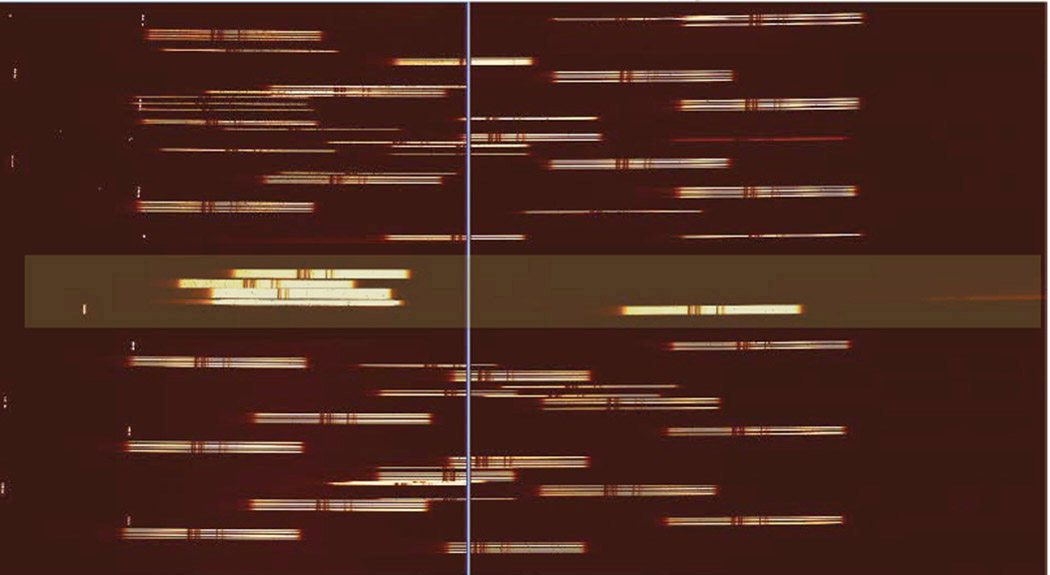 NIRSpec MOS within the same window (if time permits) or 6 months later
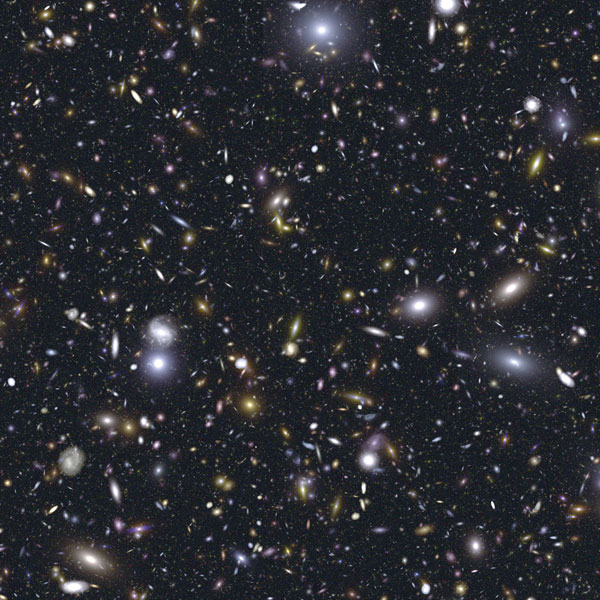 NIRcam 
Pre-imaging
NIRCam Pre-imaging for MOS
A fixed orient assignment is required in order to plan for a NIRSpec MOS observation

Each of the two NIRCam modules covers a 140”x140” area with a 40” gap JWST

MSA Quadrants footprint covers a 3.4’ x 3.6’ area and it is rotated 45 deg
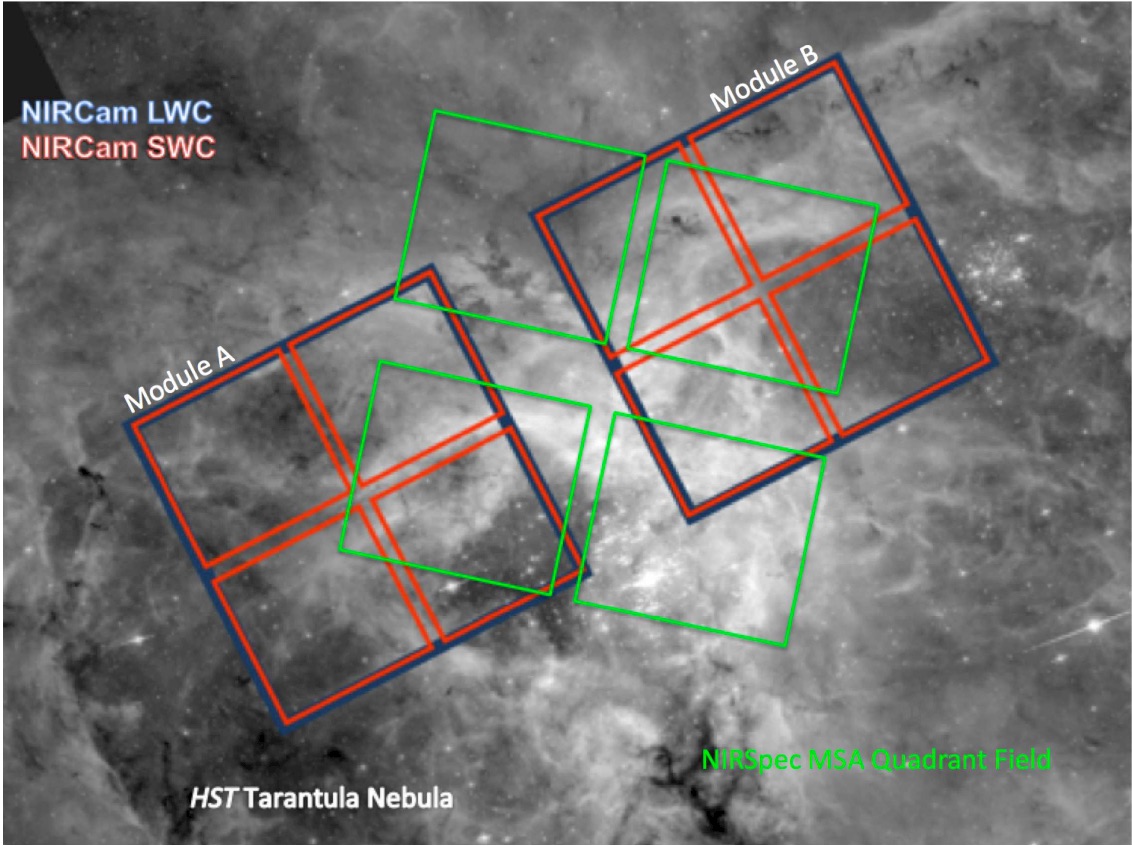 Beck et al. 2016 Proc. SPIE 9910
Ubeda et al.2016 Proc. SPIE 9910
Planning NIRCam Pre-Imaging
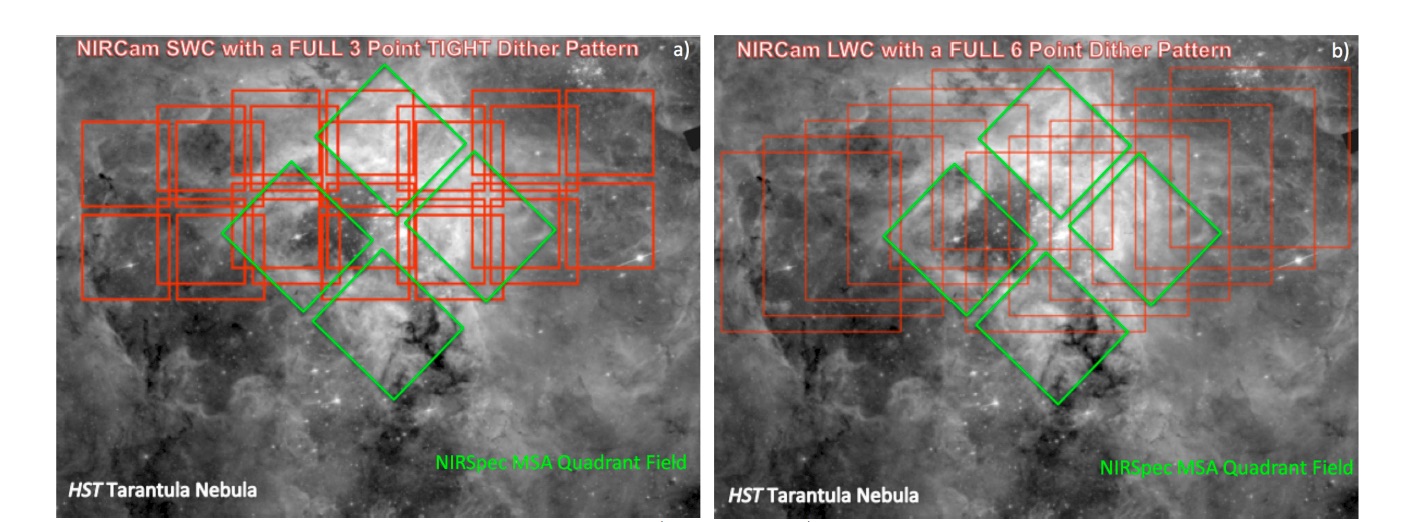 Users will be provided with  Recommended NIRCam Dithers 
for NIRSpec Pre-Imaging
JWST Toolbox
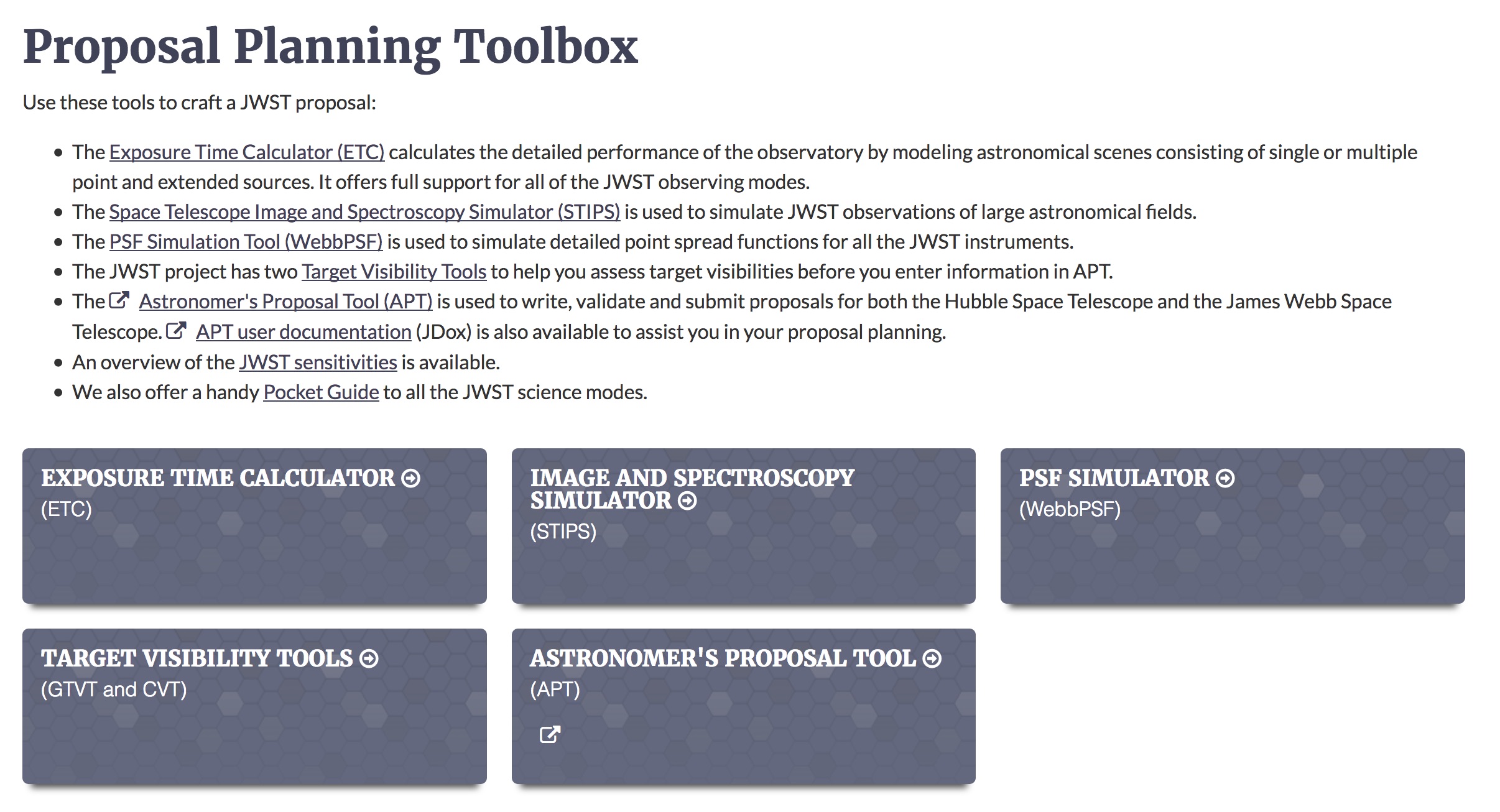 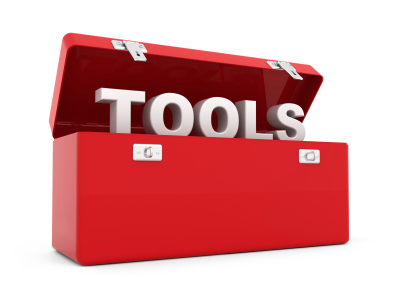